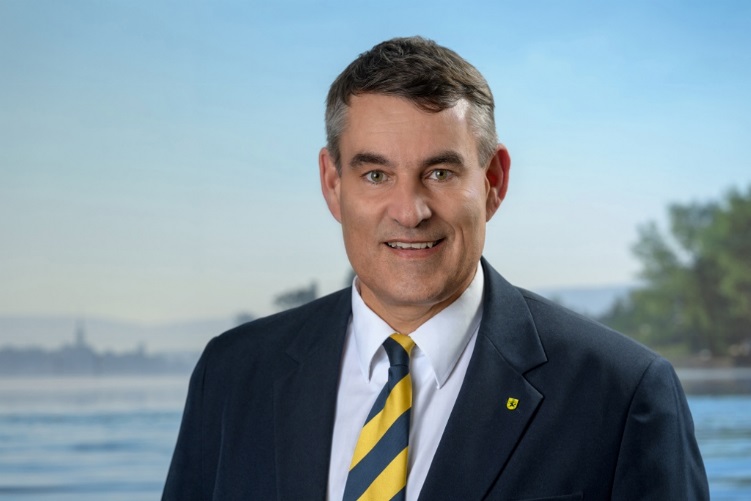 Schaffhausen. HEV GV 2018
Donnerstag, 3. Mai 2018 I Park Casino SH
Christian Amsler I Regierungspräsident
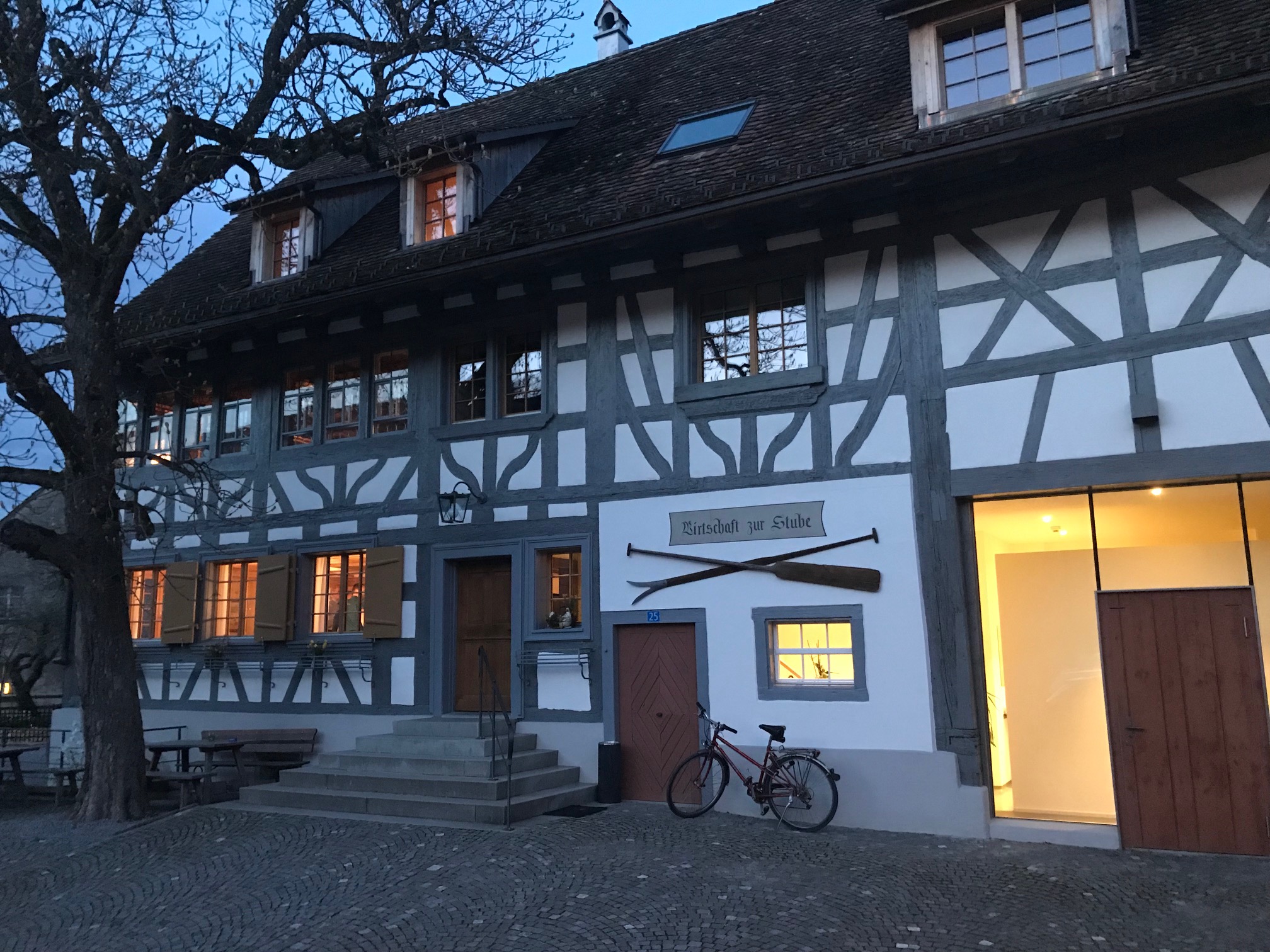 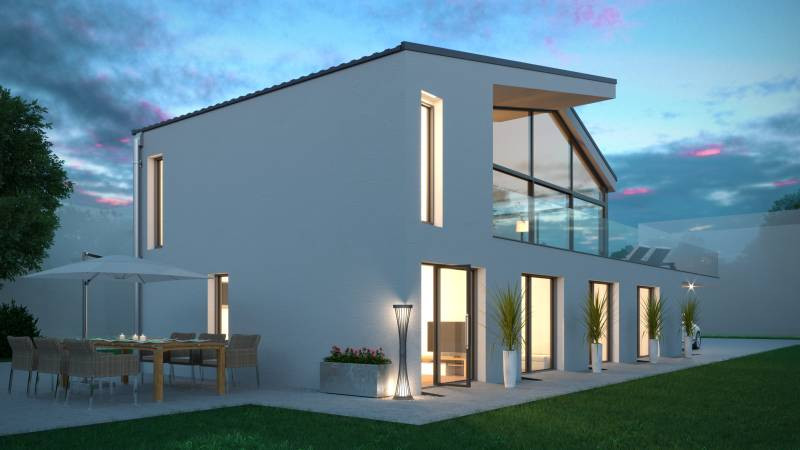 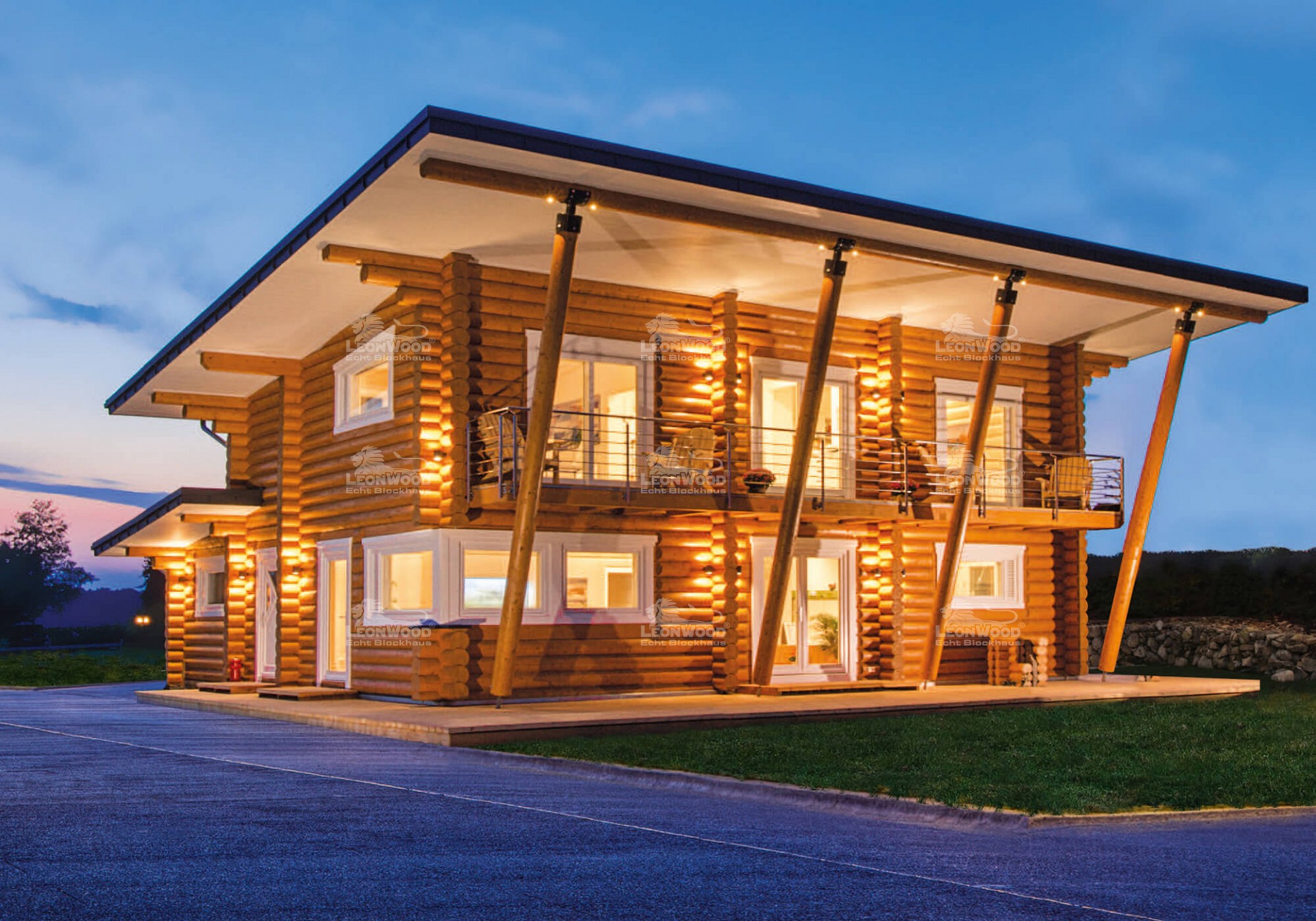 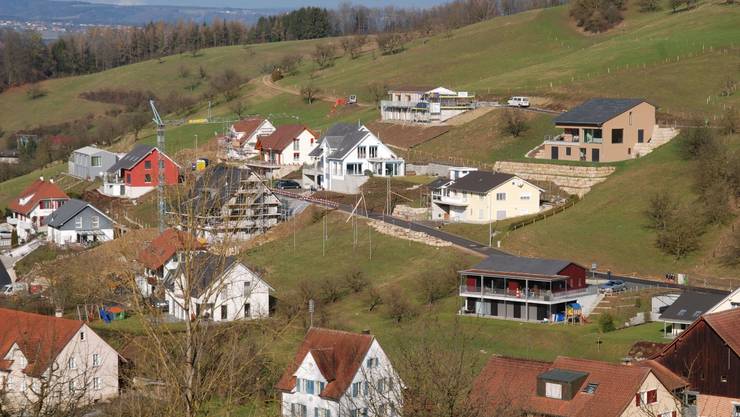 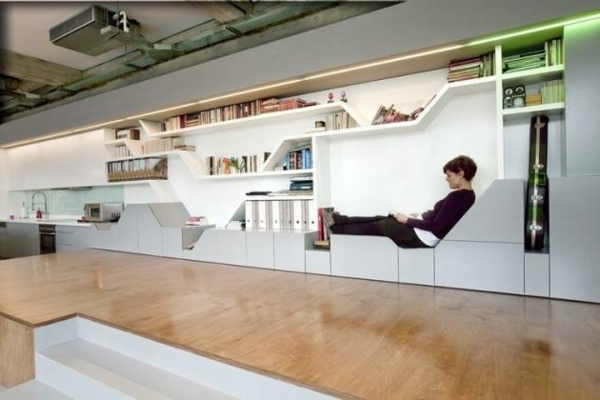 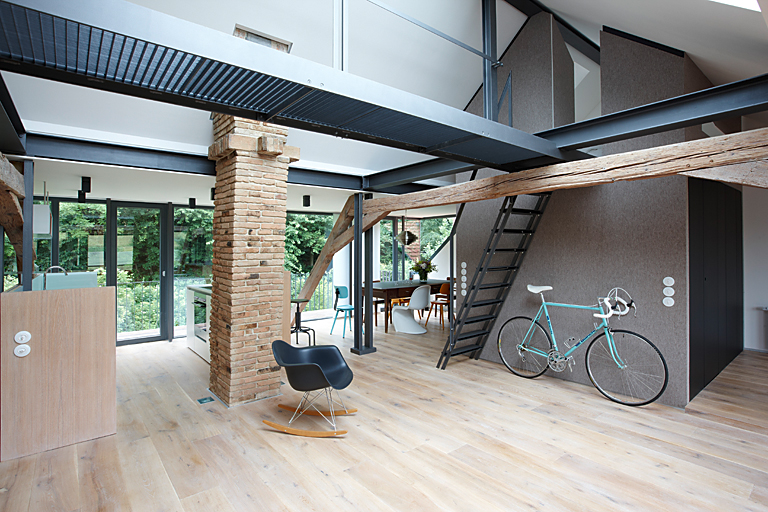 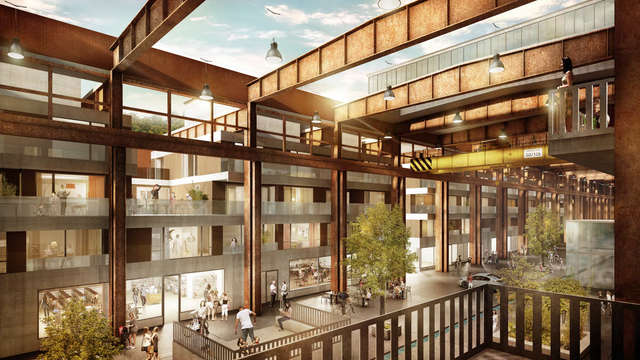 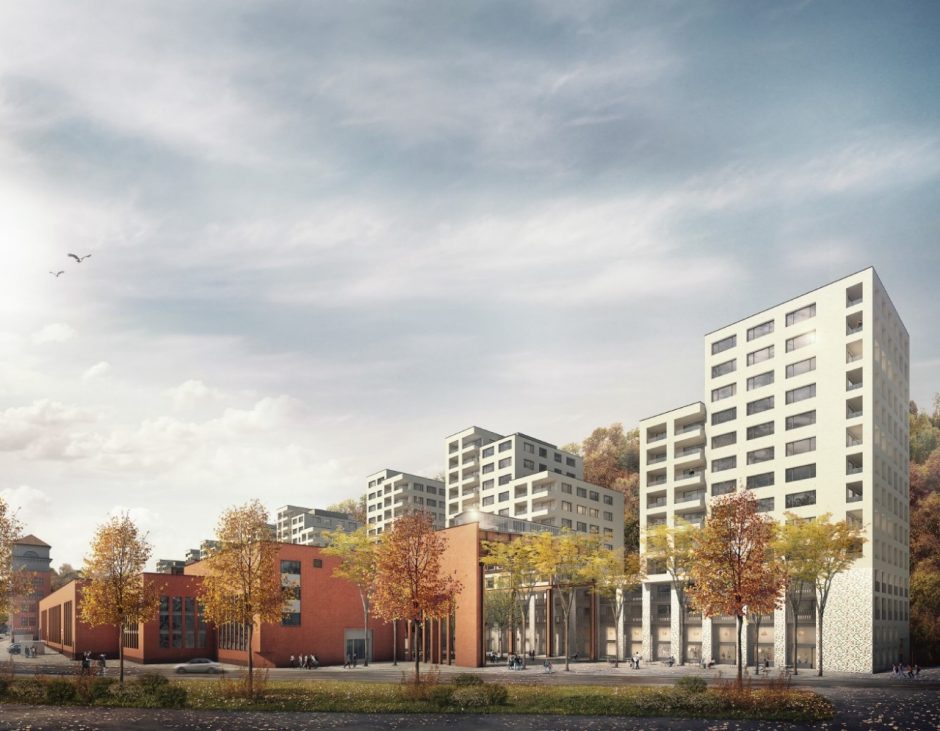 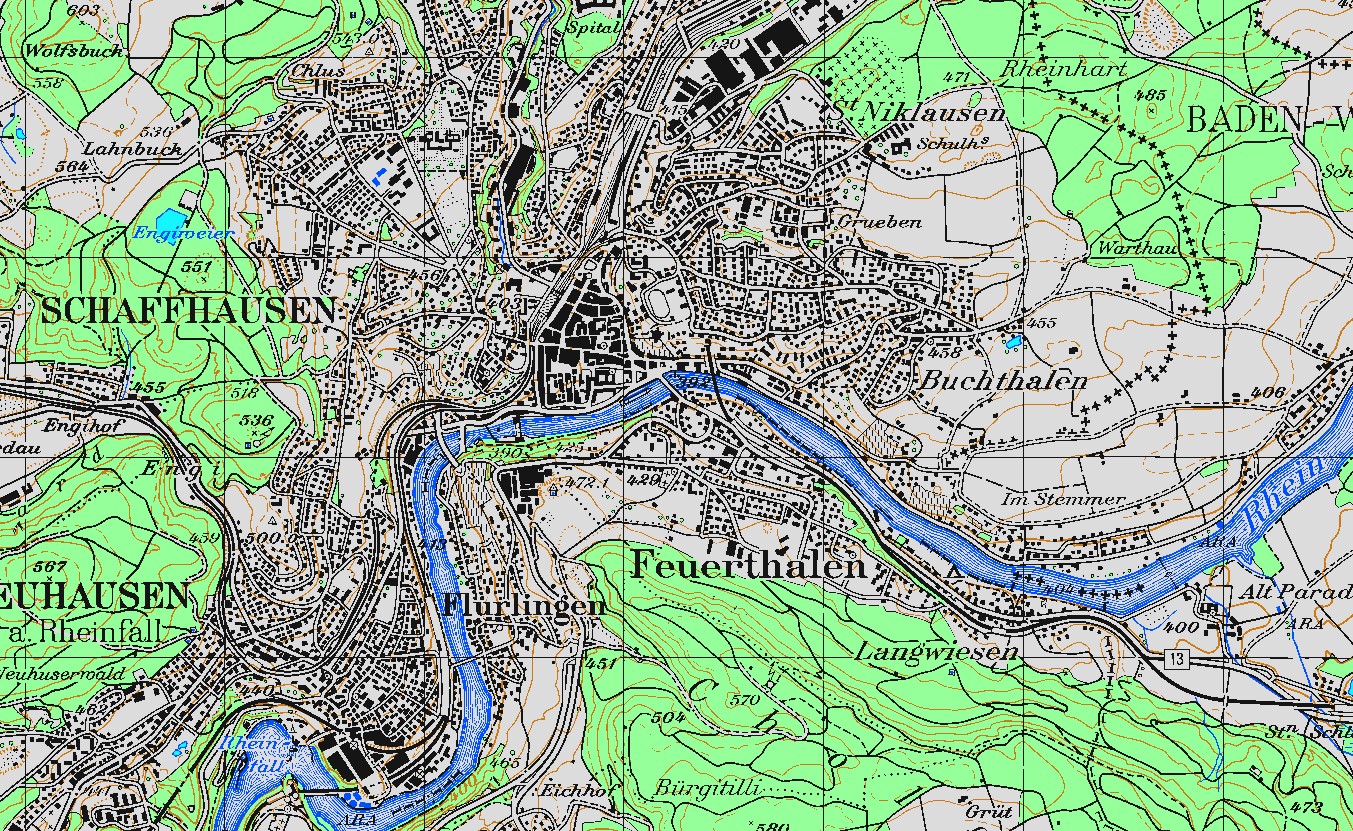 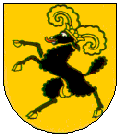 Quadrat mit 1000 m Seitenlänge > Feuerthaler Brücke, A4 Brücke und Rheinuferstrasse - Güterbahnhof
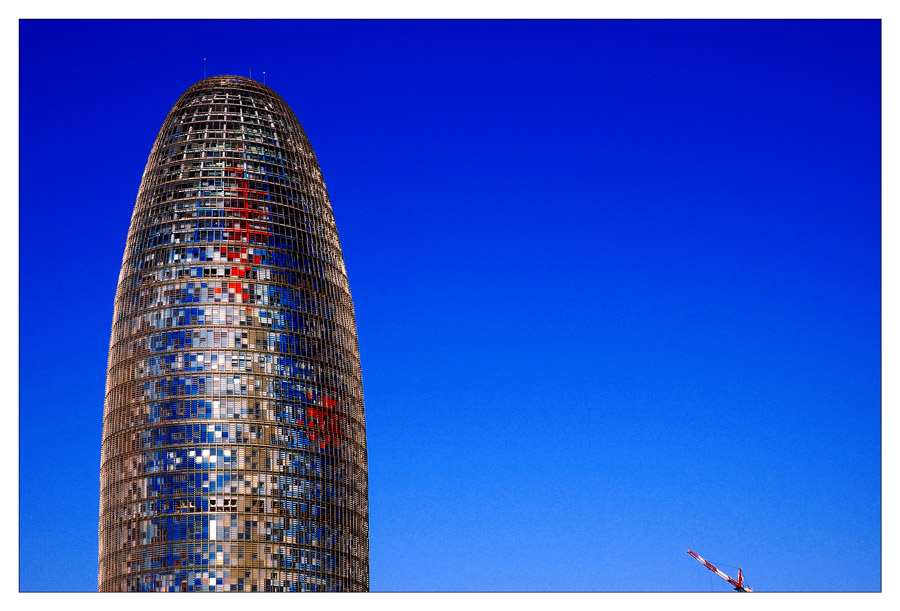 Zehntausend 3 Zimmer Wohnungen à 100 m2Schichtung à 4 Wohnungen = 6.8 km hoher Wolkenkratzer!
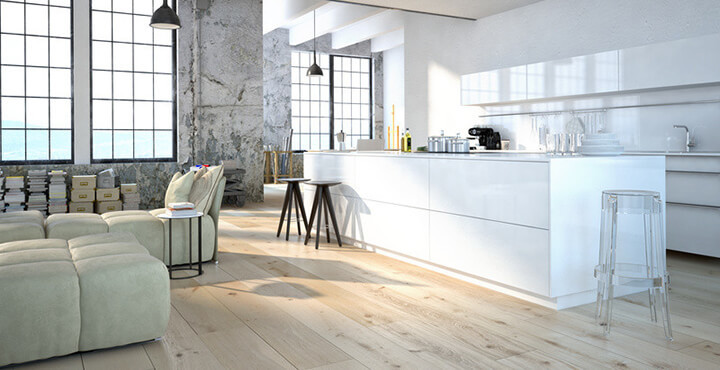 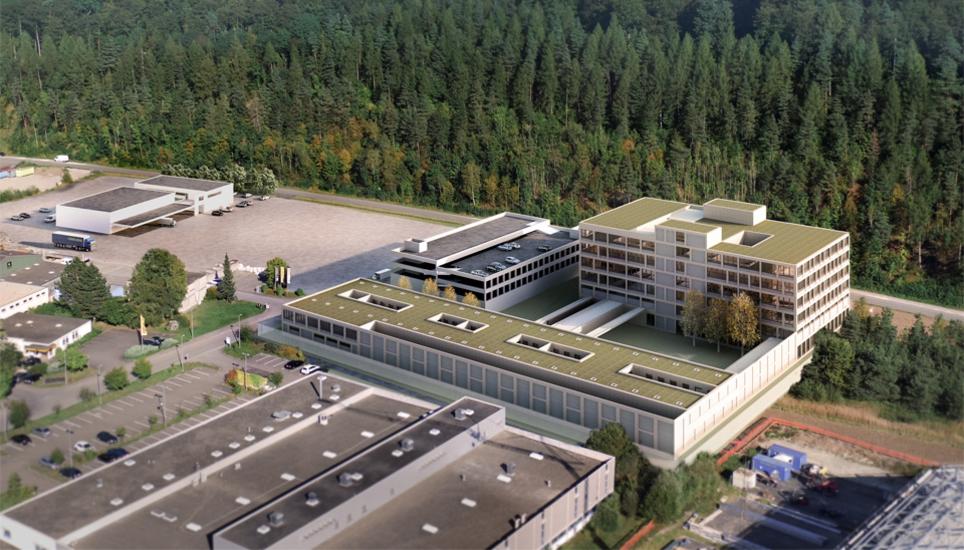 Polizei- und Sicherheitszentrum PSZ Herblingertal
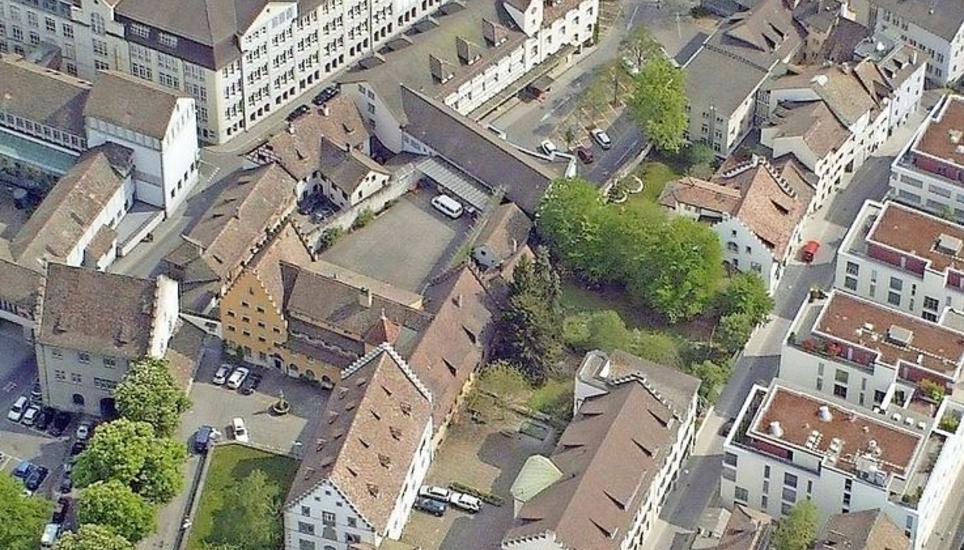 Chance Stadtentwicklung im Klosterviertel
Danke HEV für den grossen Einsatz!
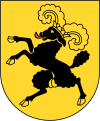 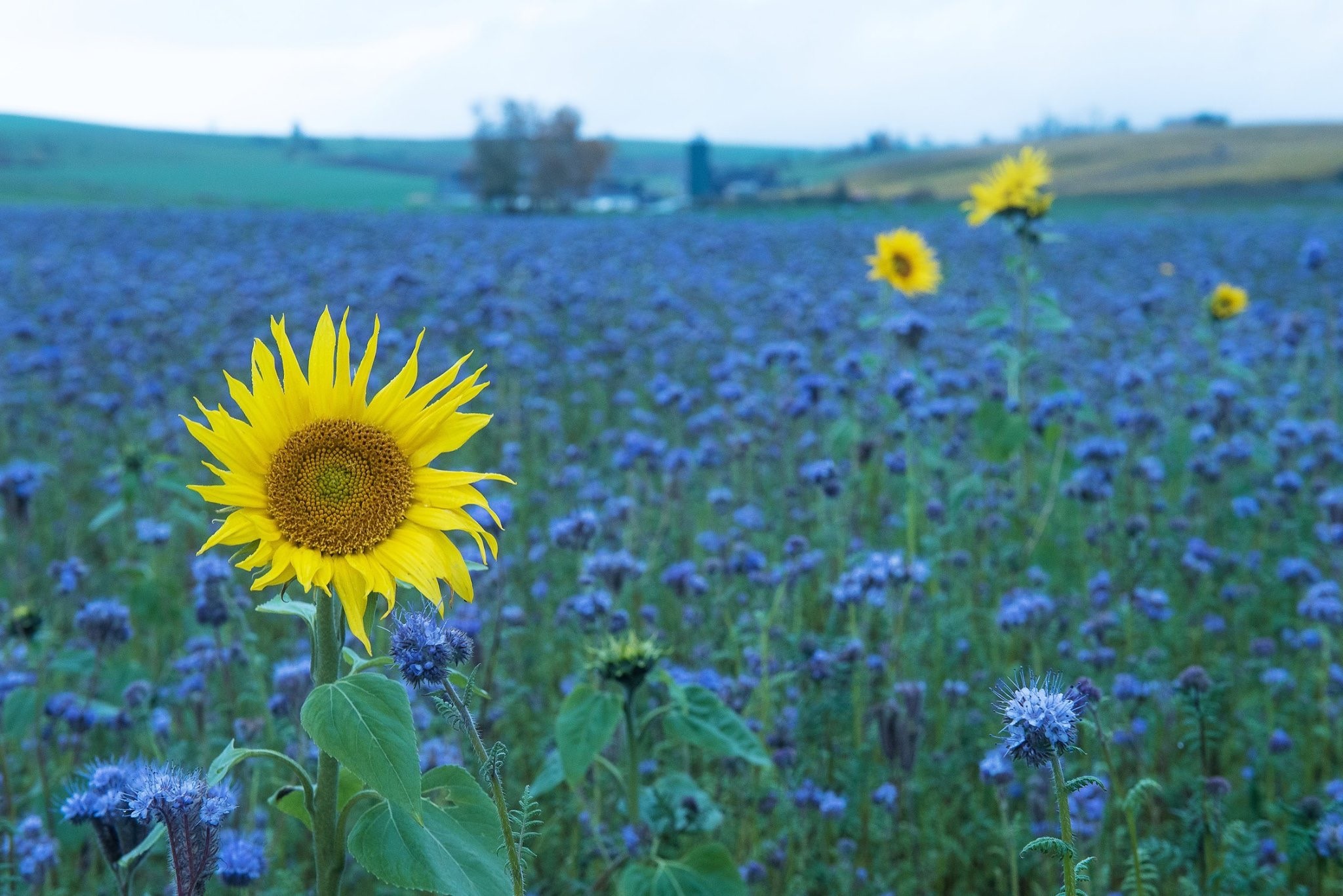